Overview of the Clinical Trial Service Unit and Epidemiological Studies Unit (CTSU)
Derrick Bennett
The Clinical Trial Service Unit and Epidemiological Studies Unit (‘CTSU’)
“To generate and disseminate reliable evidence from observational epidemiology and from randomised trials that leads to practicable methods of avoiding premature death and disability”.
https://www.ctsu.ox.ac.uk/research/
Two Co-directors
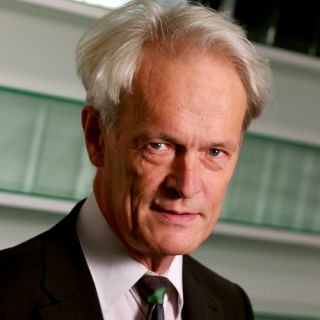 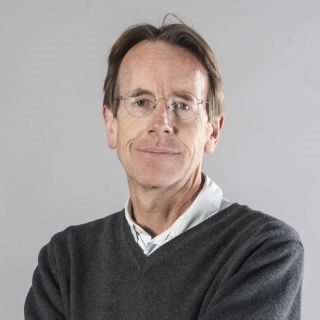 Professor Sir Richard Peto
Professor Sir Rory Collins
Large-scale observational studies in diverse populations
Prospective: Primarily major risk factors for premature death and disability

Different effects in different populations

Smoking
Alcohol 
Adiposity
Blood pressure
Diabetes
5 CTSU-initiated studies in 1.4 million adults
Fieldwork
Data collection and cleaning
Statistical analysis
Interpretation and reporting of results
Future blood-based analyses
[Speaker Notes: Increasingly blood-based analyses]
1.4 million participants
in 5 large studies
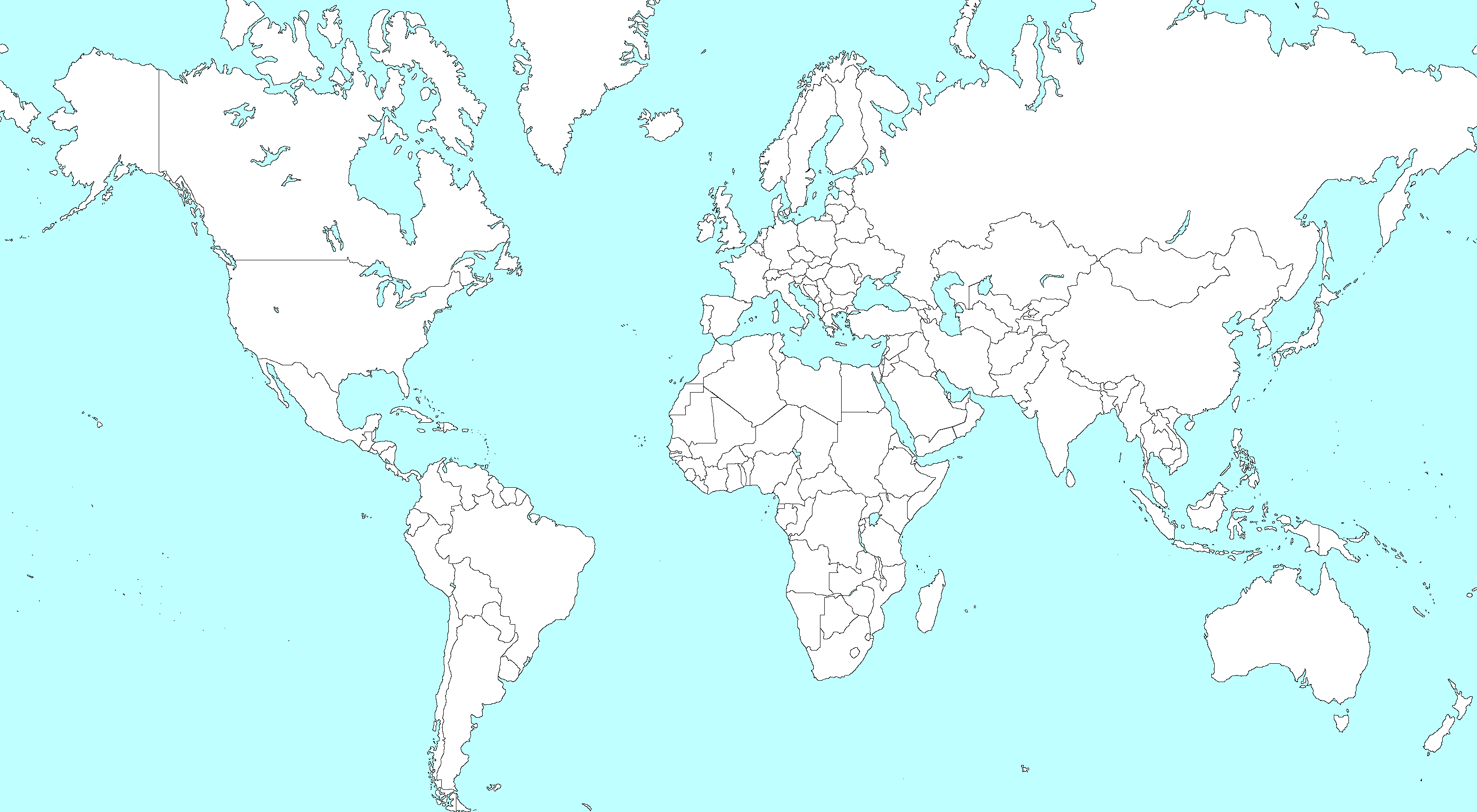 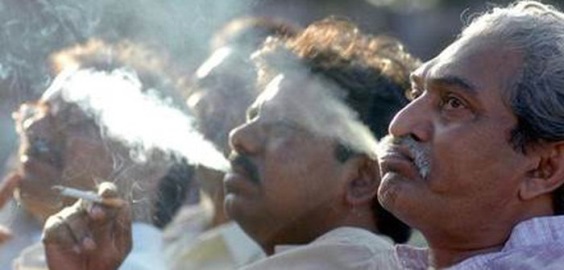 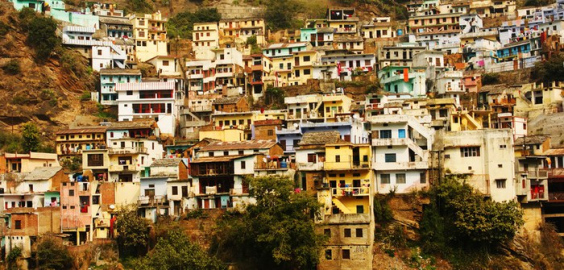 500,000 Chennai, India
400,000 Kerala, India
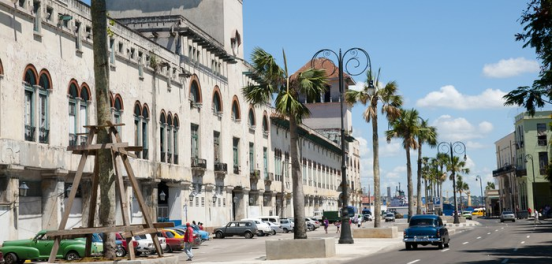 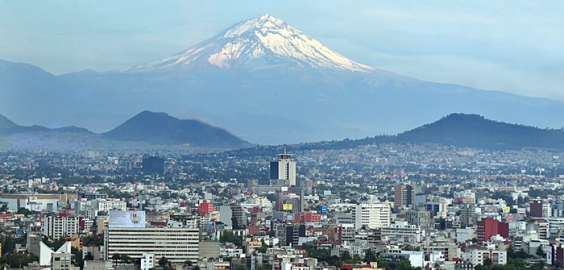 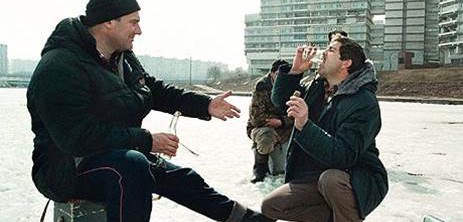 150,000 Cuba
150,000 Mexico City
200,000 Siberia, Russia
China Kadoorie Biobank (CKB)
An open-ended study with broad research aims 
0.5M participants from 10 survey sites in China (with different risk exposure and disease patterns)
A collaborative project between:
The Clinical Trial Service Unit & Epidemiological Studies Unit (CTSU), University of Oxford
Principle investigator: Prof. Zhengming Chen
The Chinese Academy of Medical Sciences (CAMS).
Principle investigator: Prof. Liming Li
Clinical Trials
CTSU’s trials have largely focussed on cancer (particularly breast cancer) and cardiovascular disease. 
CTSU is distinctive in that it coordinates some of the world’s largest trials (having pioneered the streamlined “mega-trial” approach)
uniquely positioned to inform doctors and patients about the efficacy and safety of a wide range of interventions.
Recent Major Clinical Trials
CTSU: recent and current trials
LENS
DIABETES
ASCEND
ASCEND
long-term FU
EMPA-KIDNEY
UK HARP-III
RENAL DISEASE
3C
UK
SHARP
SHARP post-trial FU
HARP-I
UK HARP-II
AMALFI
ORION-4
STICS
REVEAL post-
REVEAL
trial FU
THRIVE
CARDIOVASCULAR DISEASE
SEARCH
SEARCH long-term follow-up
Heart Protection Study
Heart Protection Study long-term follow-up
OCS
1
9
9
0
1
9
9
5
2
0
0
0
2
0
0
5
2
0
1
0
2
0
1
5
2
0
2
0
2
0
2
5
Individual participant data meta-analyses
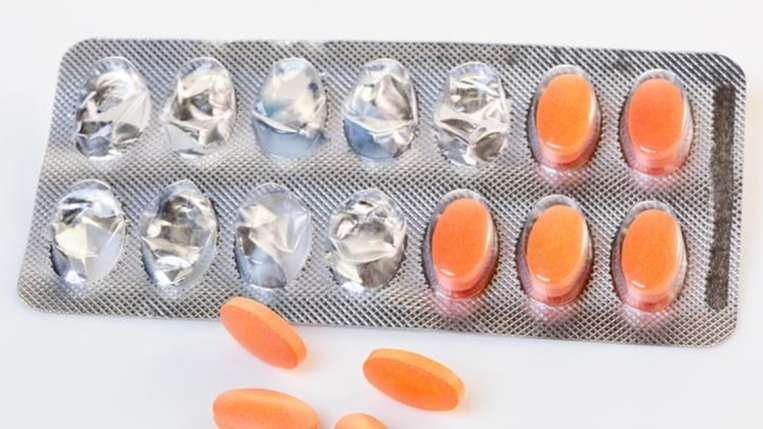 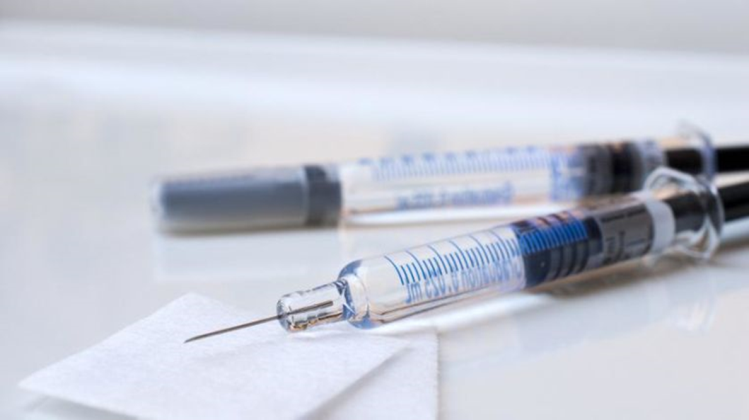 Cholesterol Treatment Trialists’ Collaboration
Anti-thrombotic treatment trialist collaboration
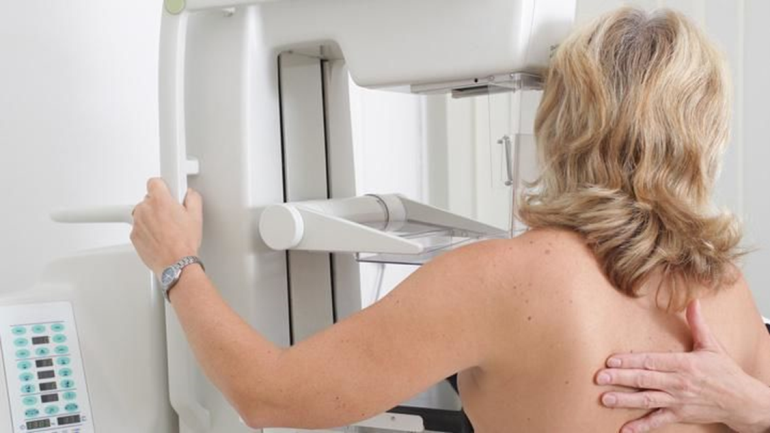 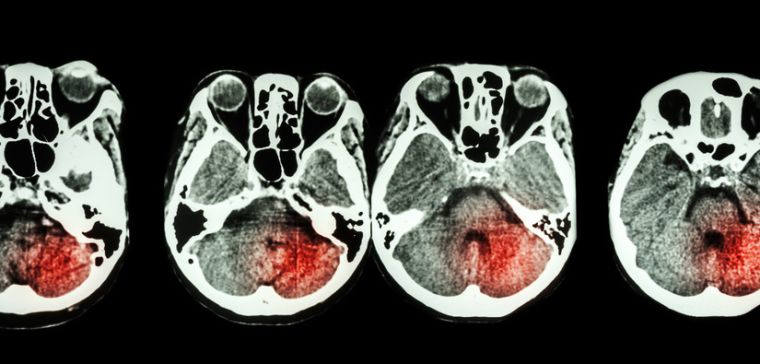 Stroke Thrombolysis Trialists’ Collaboration
Early Breast Cancer Treatment Trialists’ Collaboration
CTSU Wolfson Laboratories
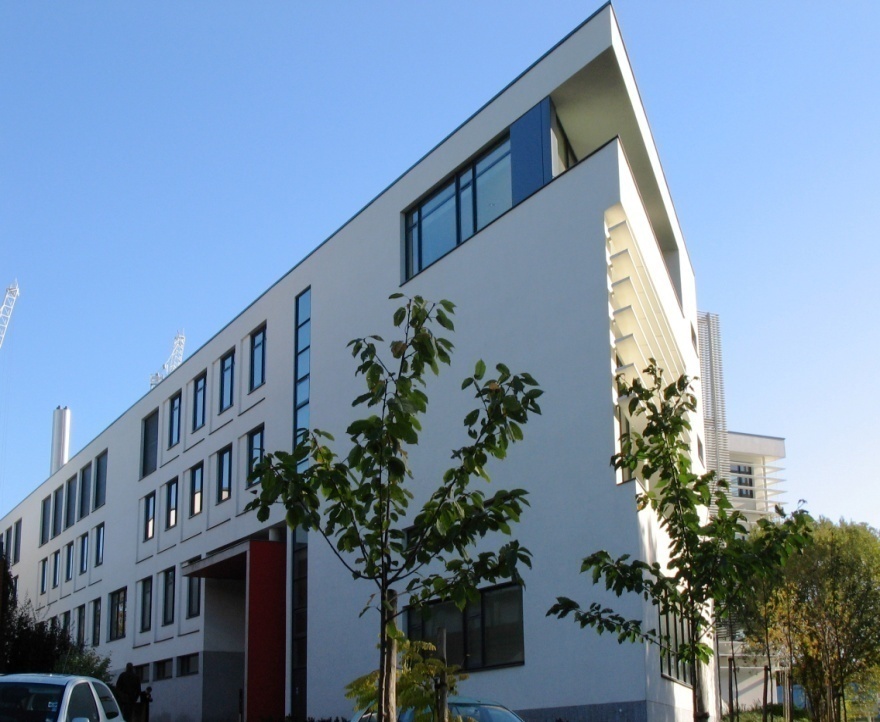 June 2005 – New laboratories
 June 2007 – HTA licence
 July 2008  – ISO 17025:2005
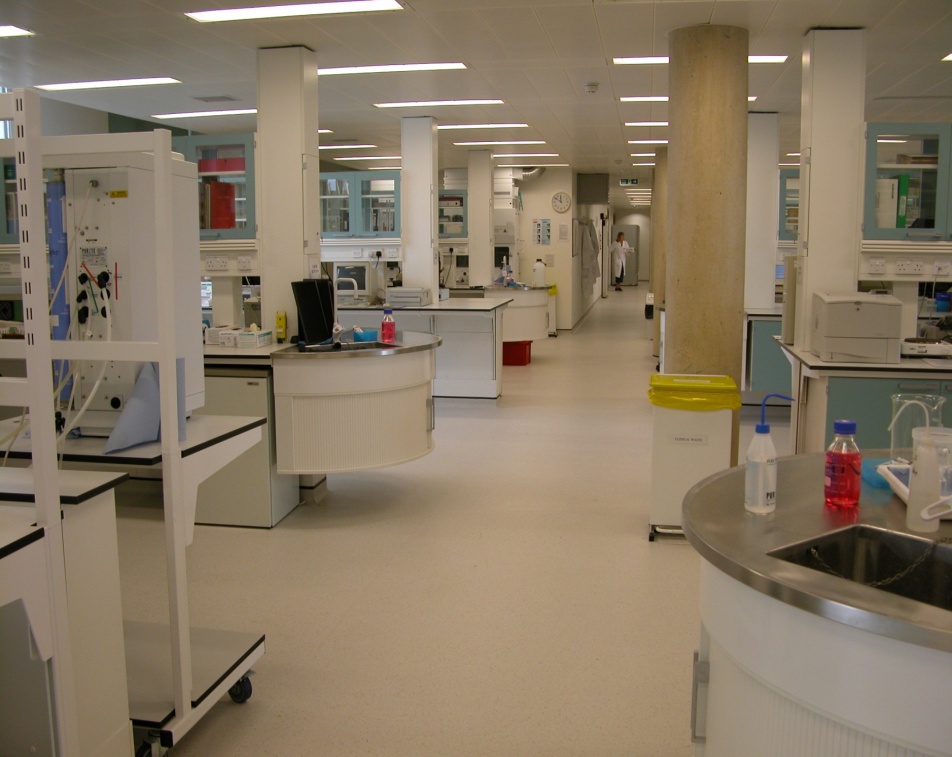 Sample collection
 Processing
 Analysis
 Long-term Storage
CTSU Research Staff
Statistical
4 Professors of Medical Statistics
3 Associate Professors of Statistics/Epidemiology/Clinical Trials
10 Senior Statisticians
~30  Statisticians/Statistical Programmers
Clinical
3 Professors; 3 Associate Professors 
Trial managers, study co-ordinators, research nurses, research fellows